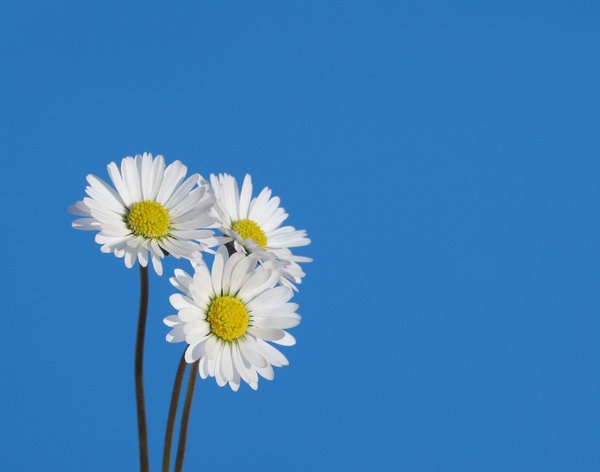 সবাইকে স্বাগতম
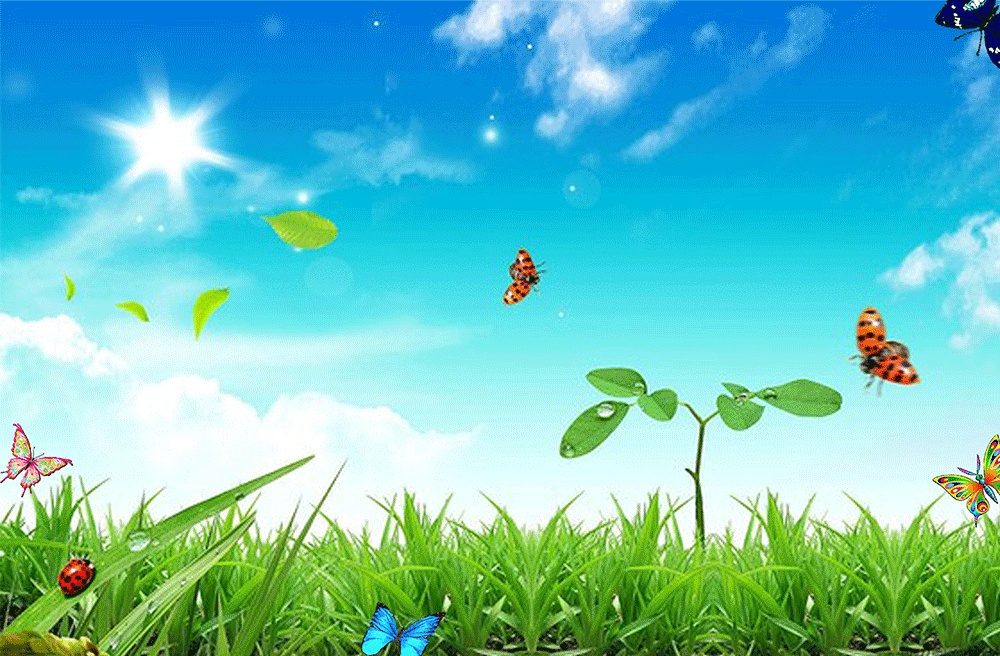 পরিচিতি
পাঠ
শিক্ষক
জুবায়ের আহমদ
সহকারী শিক্ষক আংগারজুর সরকারি প্রাথমিক বিদ্যালয়, গোয়াইনঘাট,সিলেট।
শ্রেণিঃপ্রাক-প্রাথমিক 
বিষয়ঃ গণিত
পাঠ শিরোনামঃবিয়োগের ধারণা।
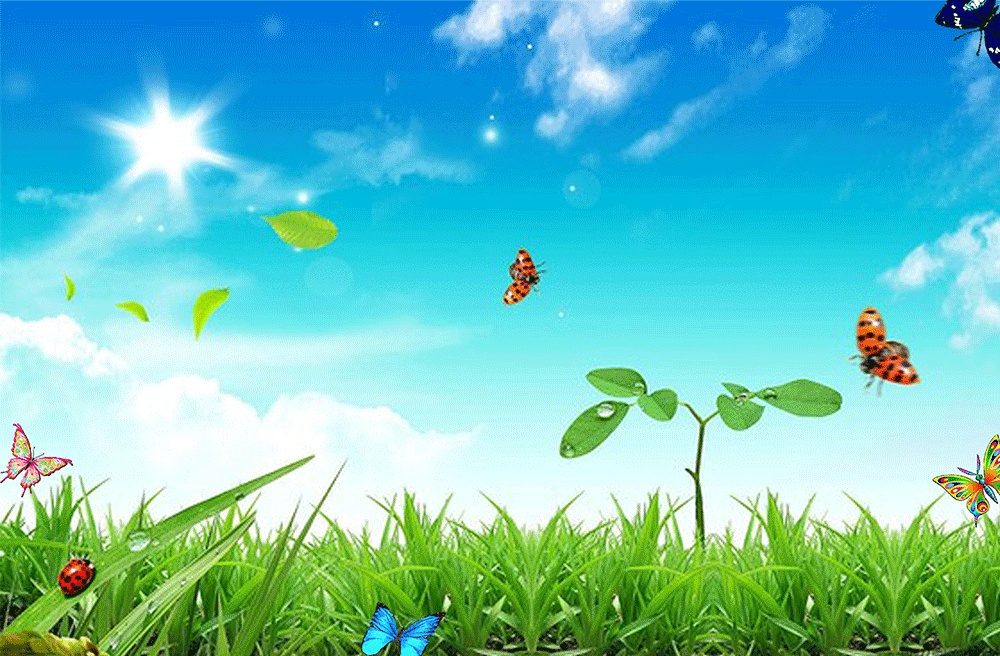 এসো আমরা একটা ছড়া আবৃত্তি করি
বিয়োগ চিহ্ন আমার নাম
বলি কানে কানে।
সংখ্যার সাথে সংখ্যার বিয়োগে
সবাই আমায় টানে।
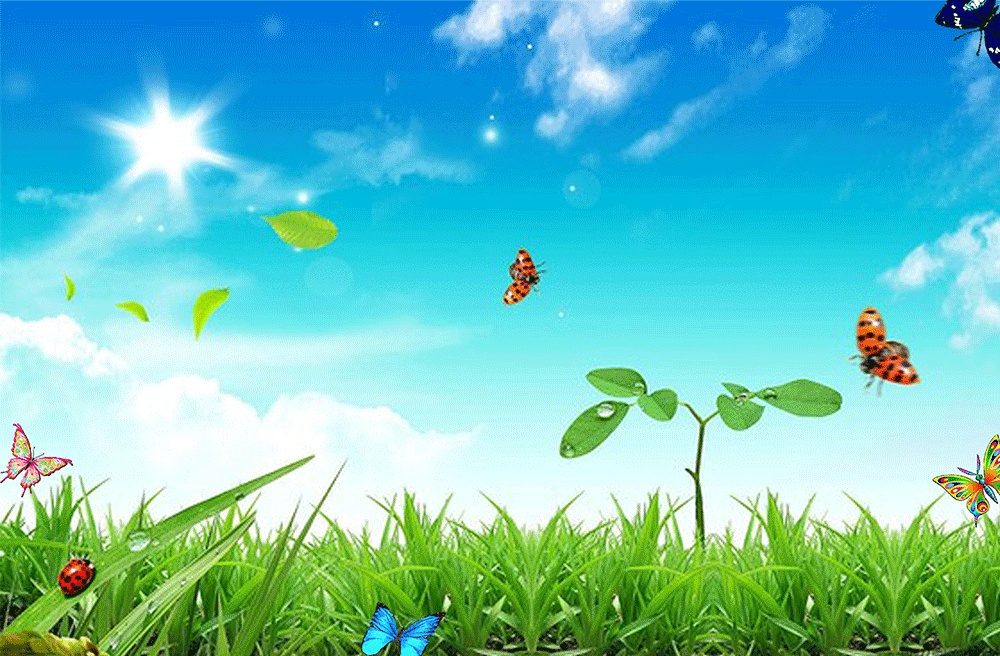 আজকে আমাদের পাঠের বিষয়
বিয়োগ
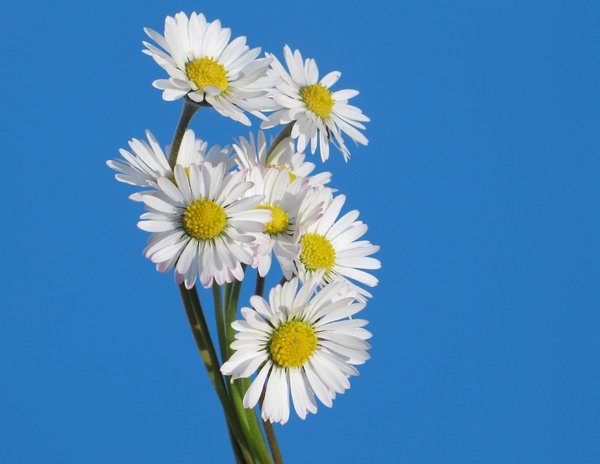 শিখনফল
৪.৬.১>বাস্তব ও অর্ধবাস্তব উপকরণের সাহায্যে বিয়োগ করতে পারবে।
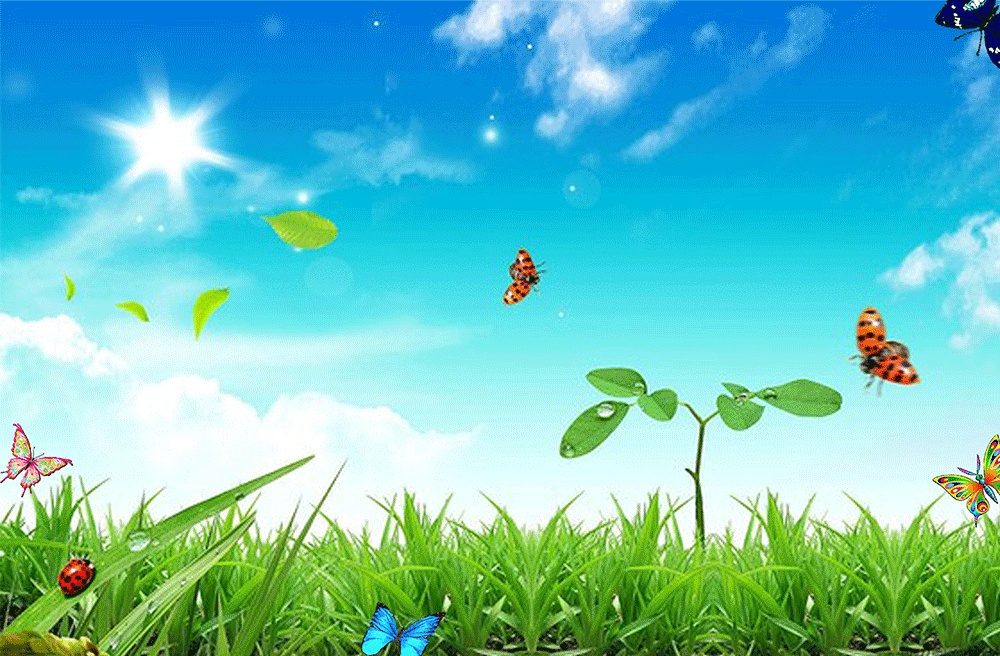 গাছে কয়টি আম?
৫টি
কয়টি আম ঝরে পড়ল?
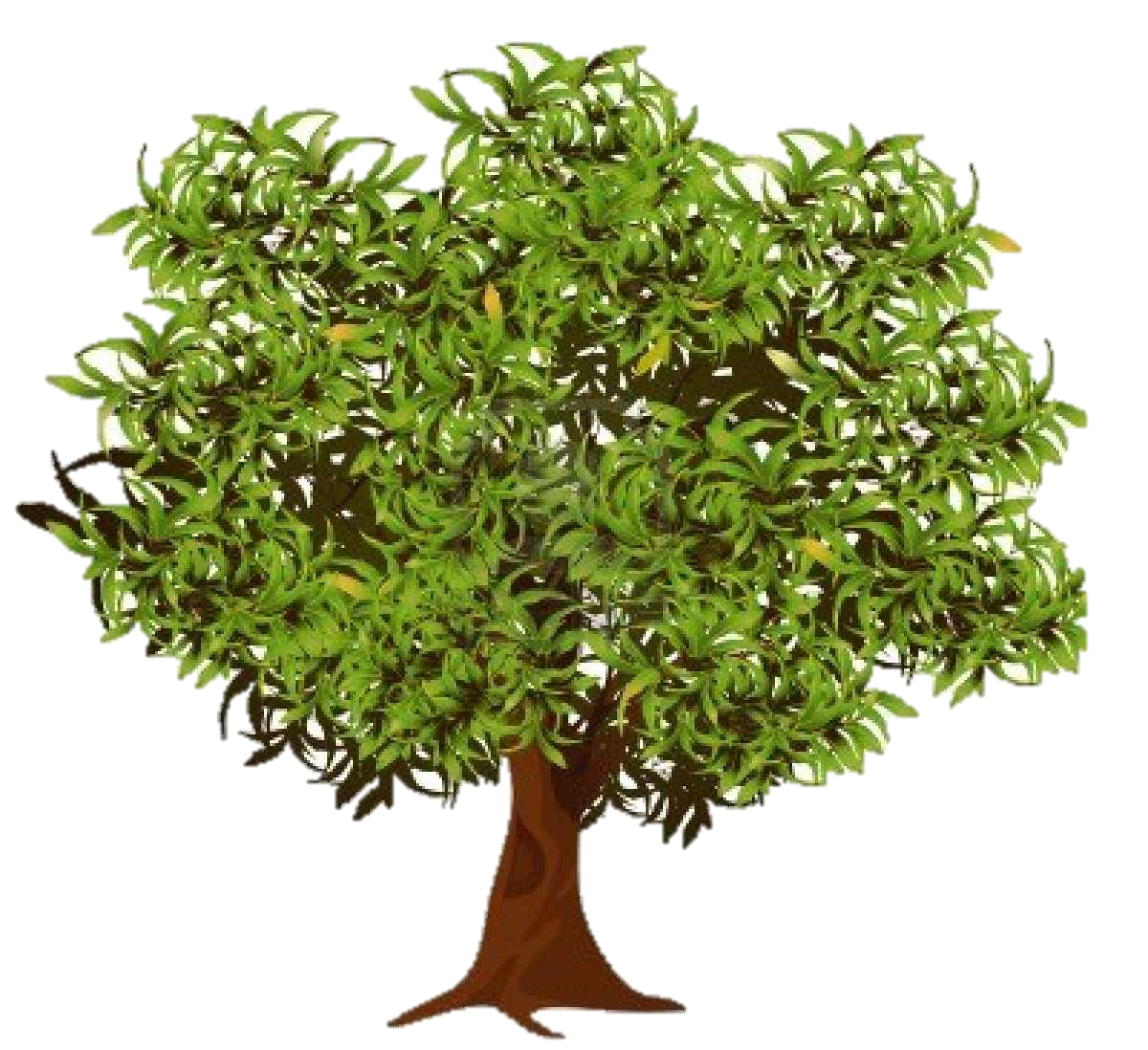 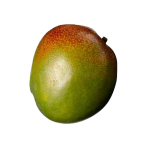 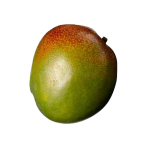 ৩টি
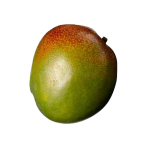 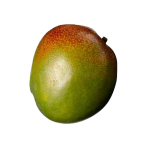 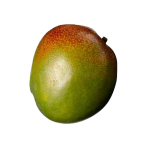 ২টি
কয়টি আম থাকল?
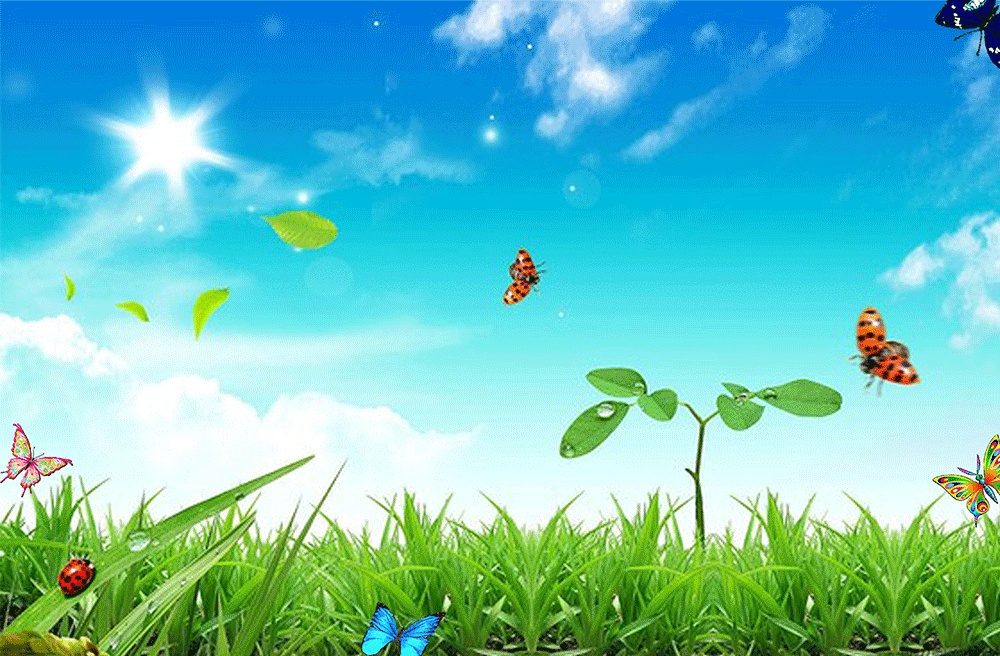 ৩টি
কয়টি পাখি আছে ?
১টি
কয়টি পাখি চলে গেল?
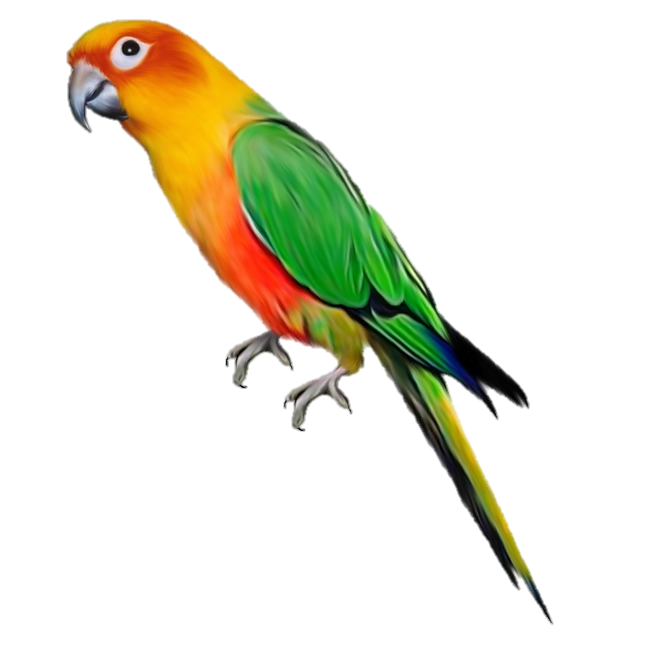 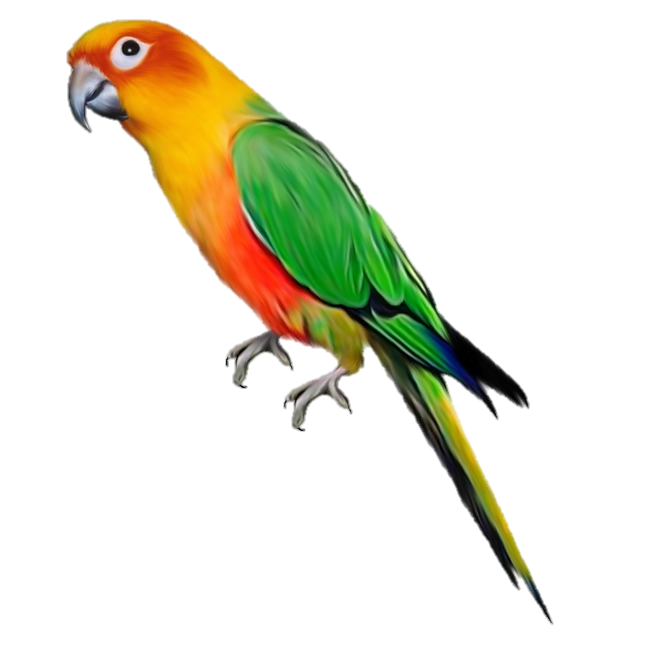 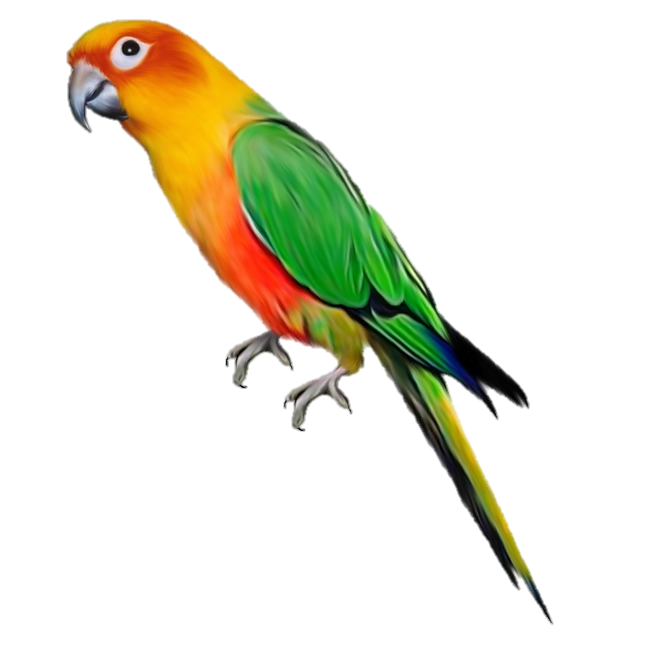 ২টি
কয়টি পাখি থাকল?
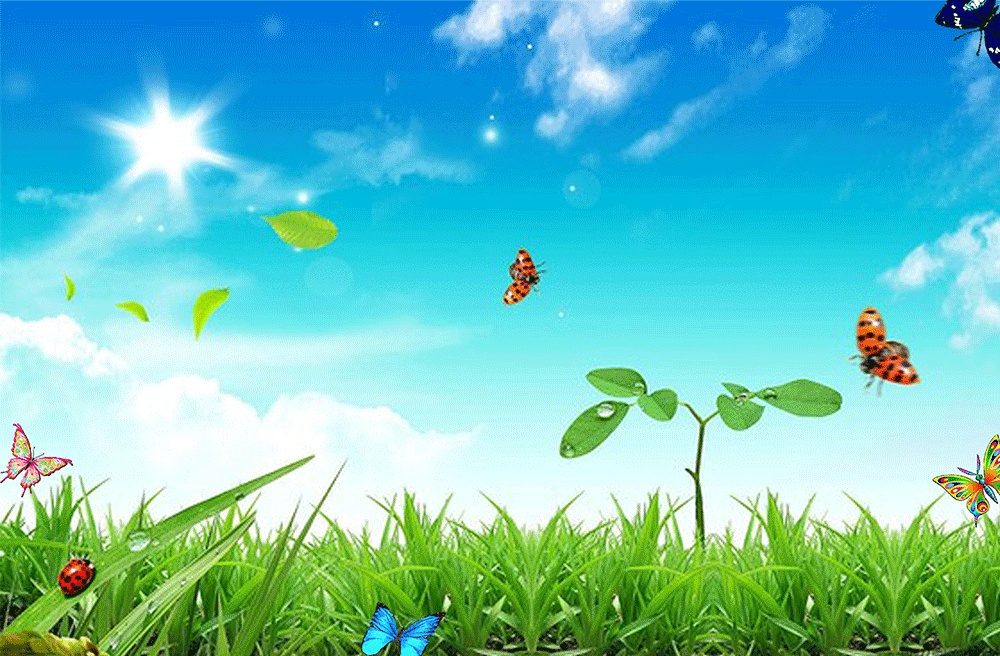 কয়টি আপেল আছে ?
২টি আপেল বাদ দিয়ে দিলাম
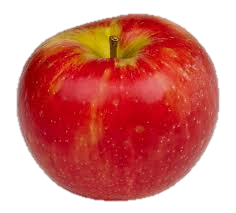 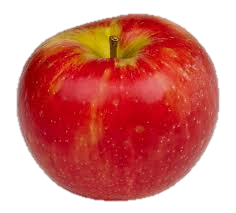 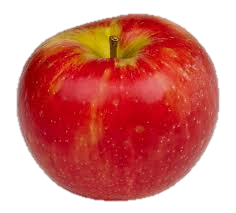 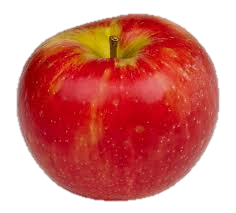 ৮টি
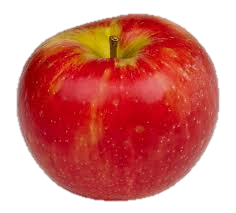 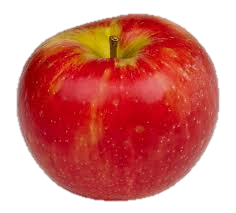 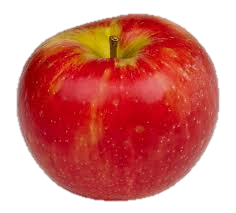 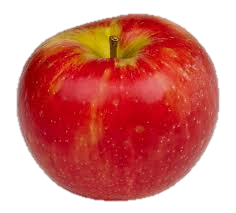 ৬টি
কয়টি আপেল থাকল?
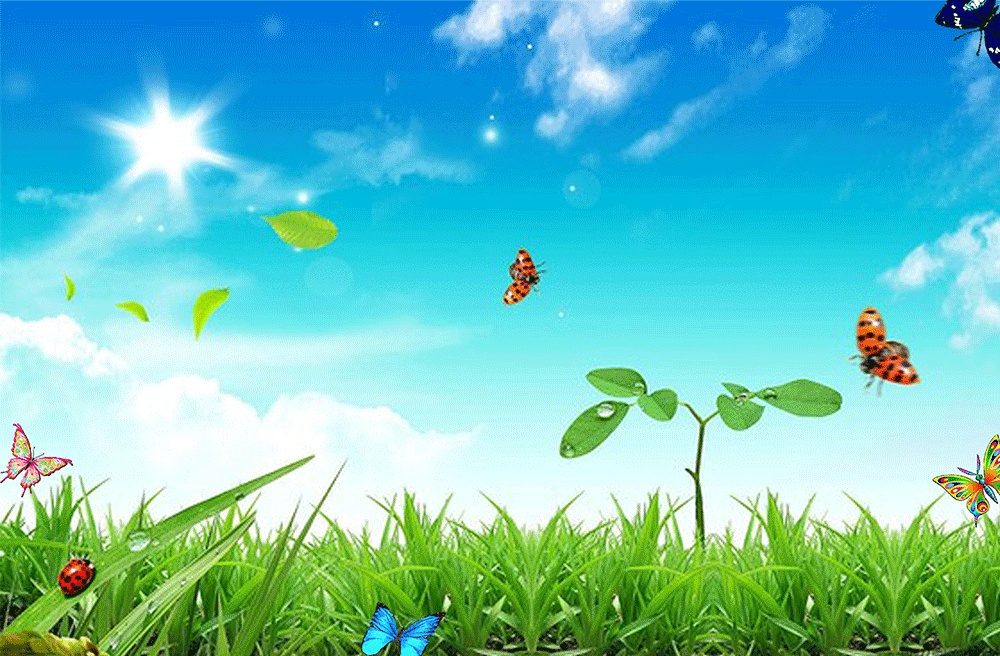 ৫টি খরগোস থেকে ১টি যদি চলে যায় তাহলে কয়টি খরগোস থাকবে?
মূল্যায়ন
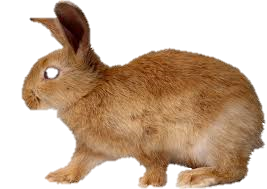 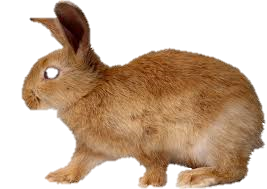 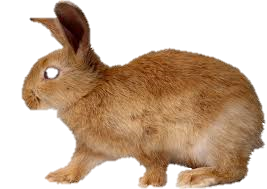 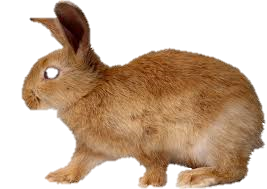 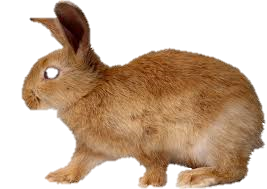 ৪টি
ধন্যবাদ সবাইকে